An extraordinary festival for an extraordinary 
year

BAFA Conference 2021
Lyndsey Fineran
Programme and Commissions Manager
Cheltenham Literature Festival
In a normal year...
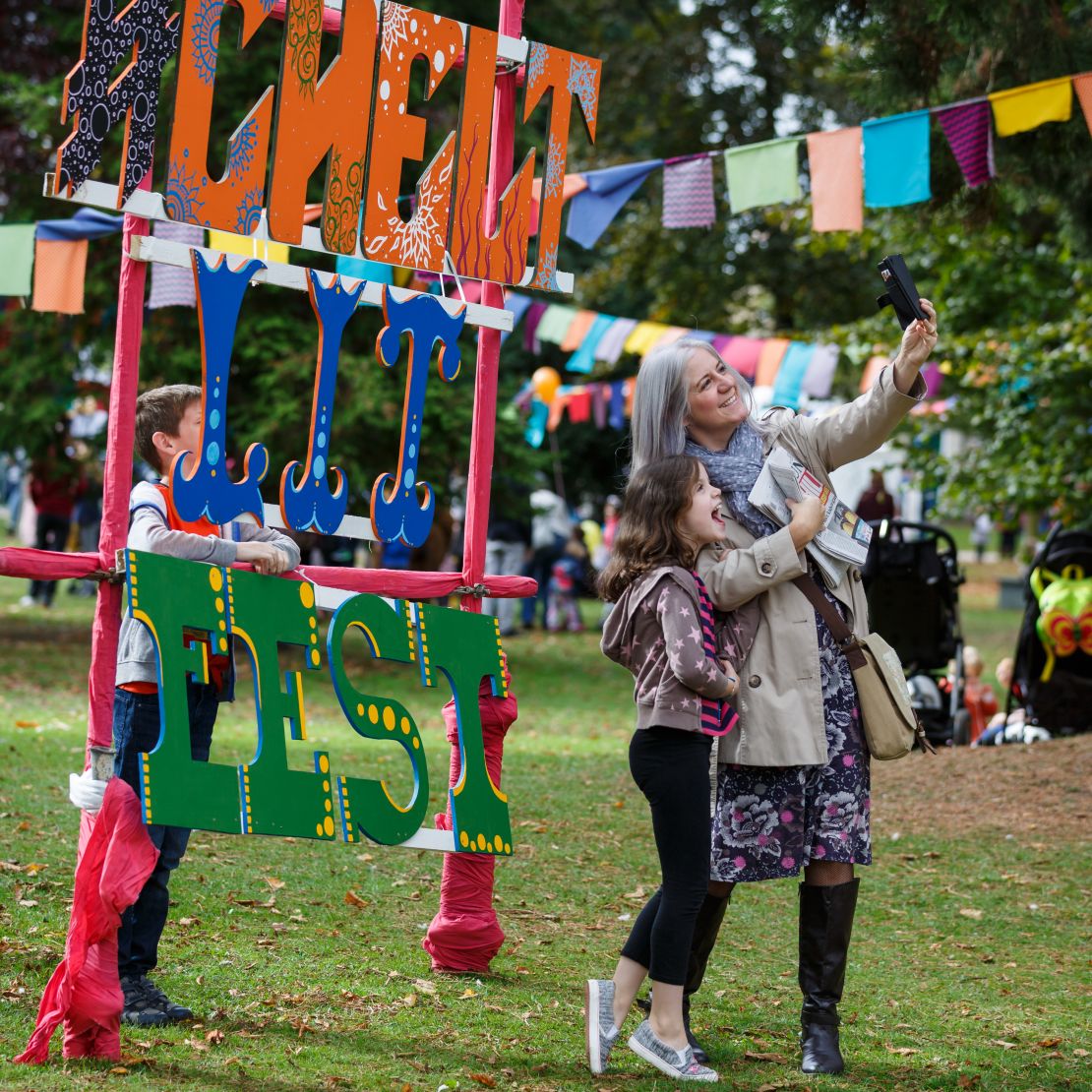 World's oldest literature festival and one of the UK's biggest Autumn cultural events. Key fixture in the publishing calendar.
c.500 events predominantly staged in a tented festival village with bookshops, food traders & pop up performance areas
1000 writers, performers and speakers travelling from all over the world to participate
140,000+ tickets issued
9,000 school children joining
est. 34,000 more people joining for free activities on site
Re-designing the Festival
For the COVID Age
Live
c.500 events honed to 160, over 100 of which were performed live on our stages 
Over 7,000 socially distanced audience members in a year of predominantly digital only events
Full Covid protocols - test & trace, one-way systems, regular sanitizing, etc.
Immense attention to author logistics, care and safety
Carefully designed book sales mechanism & author pre-signing system
Digital
Professional filming & streaming 

All live events on stage professionally filmed & streamed for free to an online audience

live events interspersed on the stream with pre-recorded digital events ft. international talent
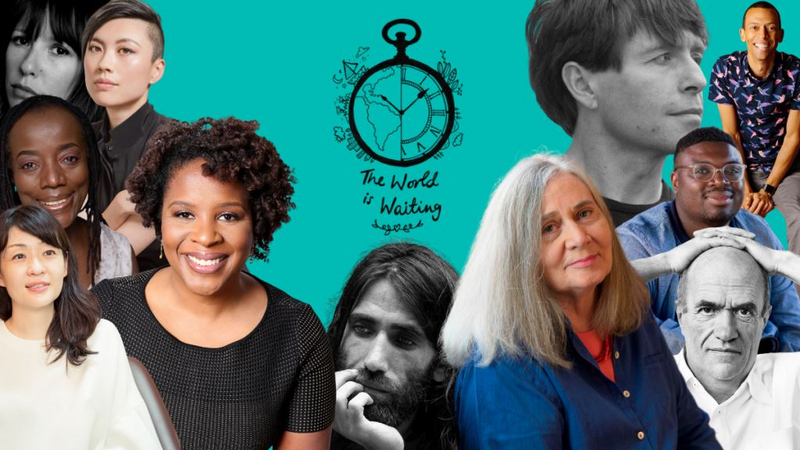 Digital
Specially built new microsite
An interactive digital map that mirrored what you'd expect to see on a Cheltenham Festival site inc:
Venues
Bookshop
Box Office
Sponsor Areas
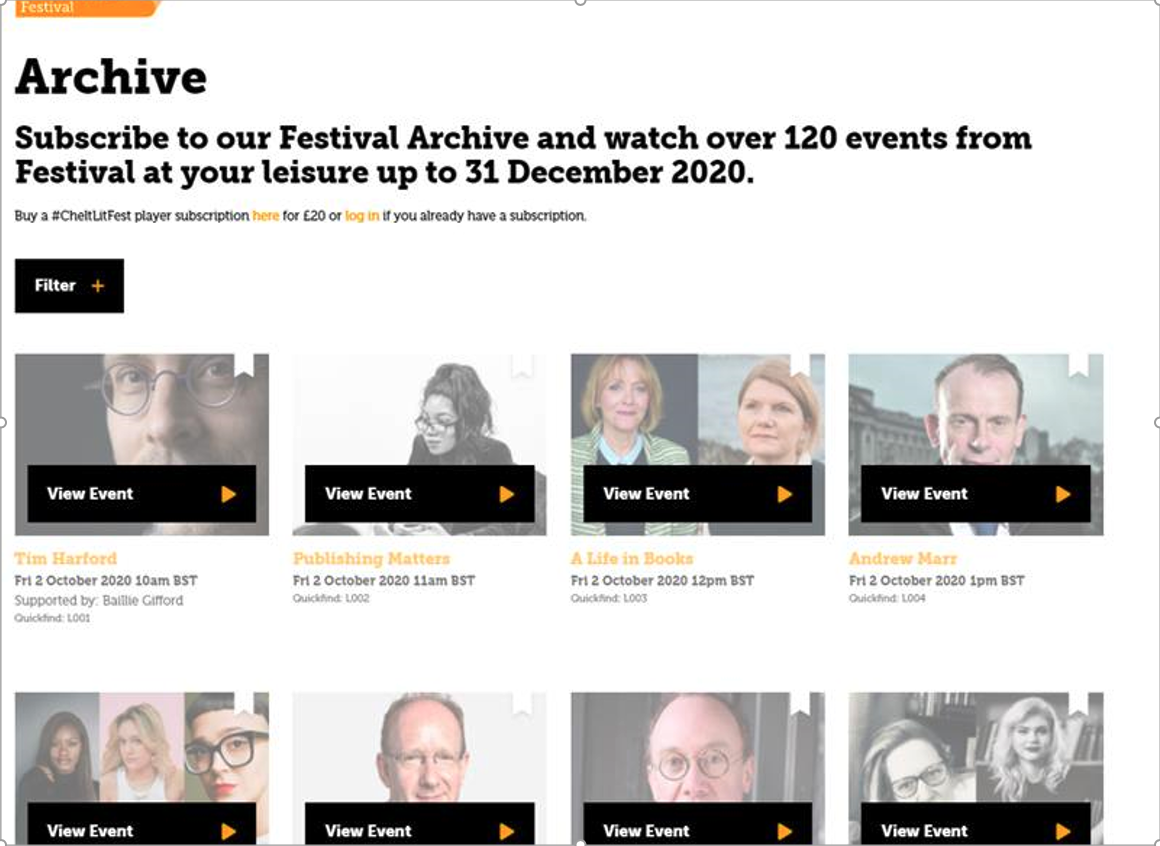 Digital
Catch–up viewing and partnerships 

Built a Cheltlitplayer to allow catch-up viewing until 31st Dec for a one-off subscription fee of £20

Worked with new and existing media partnerships inc. Audible, Sky Arts and Marquee TV to further amplify digital content
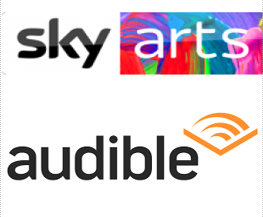 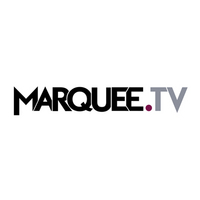 Digital
Family and Schools

Created a 'Create Your Own Festival' digi-pack for Family and Schools featuring draw-alongs, storytelling and author talks plus things to recreate the festival experience – festival bunting, a books quiz and a comic trail

Reissued the content in early 2021 to help with the return to home learning during Lockdown no. 3
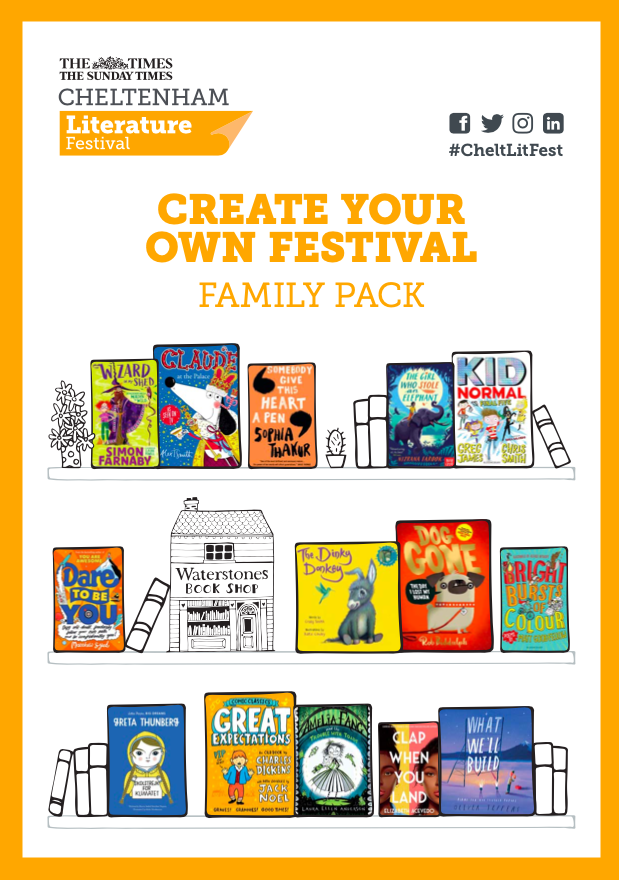 Digital
Online bookshop

Worked with Waterstones to create a Festival branded web page for digital book sales alongside physical browsing
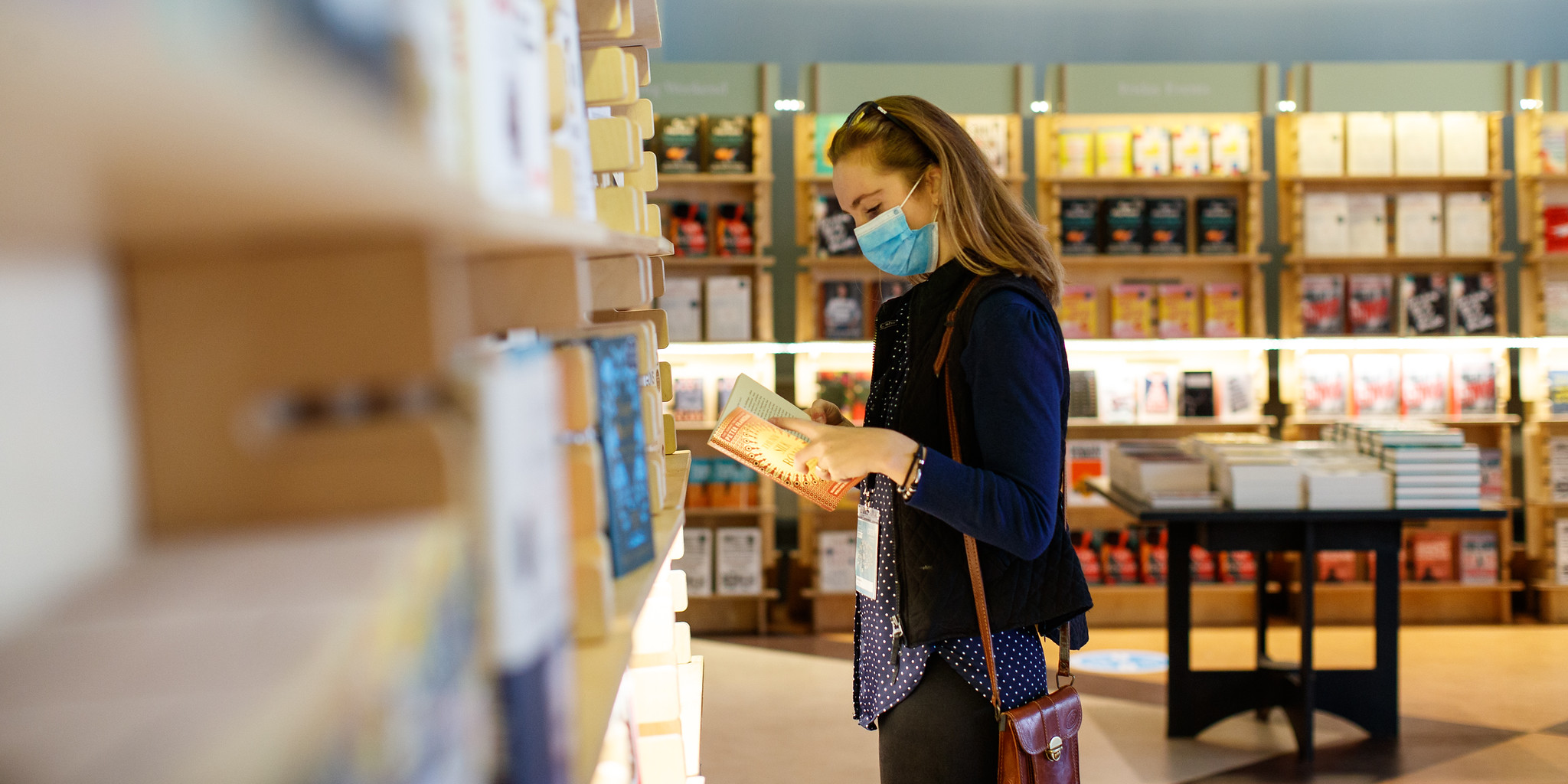 Results
Over 7,000 in-person tickets sold
200,000+ online live views from over 116 countries. A new, broad and diverse audience reached.
9000 paid subscriptions & approx. 280,000 views through the #cheltlitfest player, so a total digital audience of almost half a million between live and catch up
40% new audiences reached
Over 2.5k books sold between in person and online bookshops
180 schools downloaded the 'Create Your Own Festival' pack, reaching 32,000+ children
….And named 'Event of the Year' at The Bookseller's FutureBook Awards, which recognises innovation in the sector